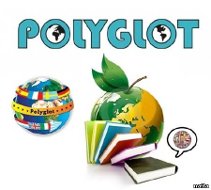 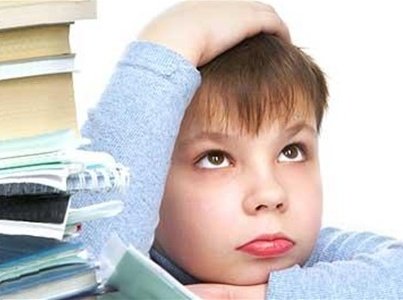 1 round «The fastest»
2 round «Heroes»
3 round «Word snake»
4 round «Questions»
5 round «Picture in the sentence»
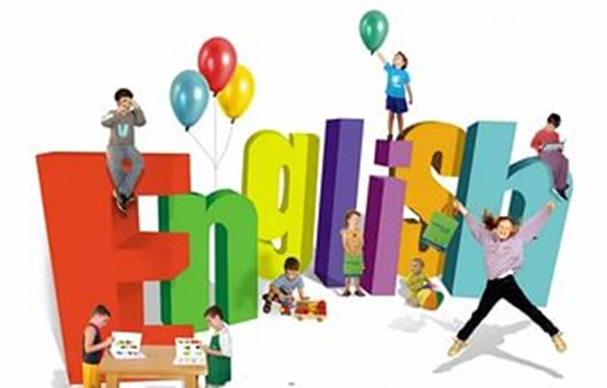 1 тур 
«Бәйге»
						«The fastest»
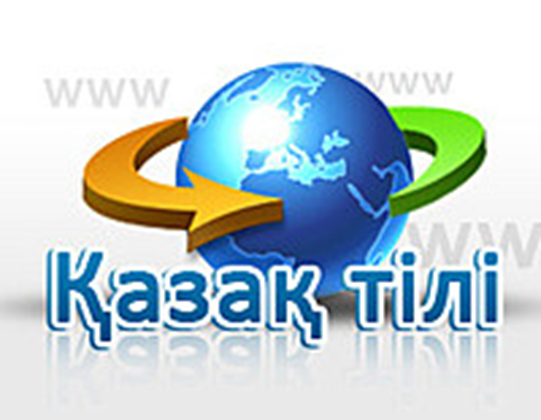 ... бед один ответ.
Семь
Жеті
Seven
... познаются 
в беде.
Друзья
Достар
Friends
Без чего на белом свете
Взрослым не прожить и детям?
Кто поддержит вас, друзья? Ваша дружная …
Отбасы
Family
Семья
Тили бом, тили бом. 
Загорелся кошкин ...
Дом
Үй
House
Кем тебе приходится 
мама твоей мамы?
Бабушка
Әже
Grandmother
Где мы сейчас находимся?
Школа
Мектеп
School
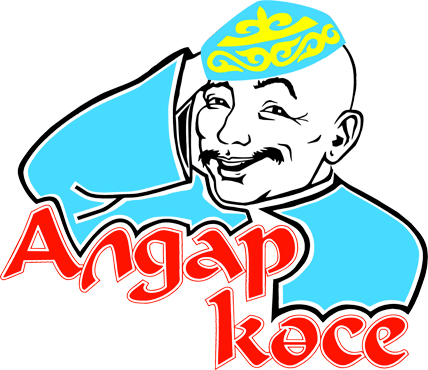 2 тур 
«Heroes»
«Кейіпкерлер»
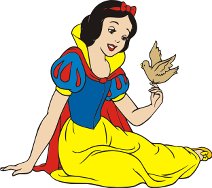 This funny mouse is a character of the American cartoon. This mouse was created by Walt Disney. The mouse is very clever, but he always has a lot of problems with a cat. He has to make many tricks to run away from this cat.
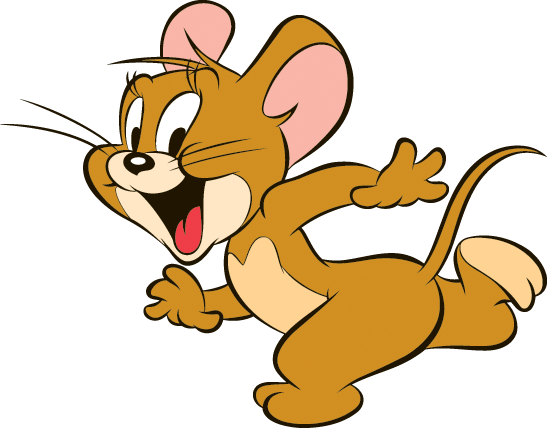 Jerry
She is a very kind and nice girl. She has got a father but she hasn’t got a mother. Her stepmother and her stepsisters are angry and greedy. This girl has got a godmother, a fairy. The fairy gives her a beautiful dress and crystal shoes to go to the ball. But the girl loses one shoe.
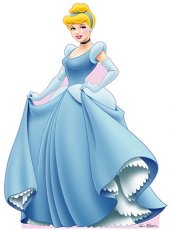 Cinderella
Ертеде бір Шал мен Кемпір 
болыпты. Кемпір бір күні 
қаймаққа нан илеп, оны майға 
қуырып  пісіріпті. Оны терезенің 
алдына суытып қойыпты.
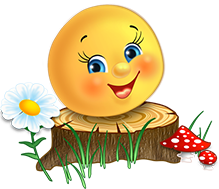 Ақбауырсақ
Бір түлкі жүгіріп келе жатып, абайсыз
 бір терең апанға түсіп кетіпті. 
Шағайын десе шыға алмай тұрғанда, ешкі су іздеп жүріп, әлгі апанға келіп, 
түлкіні көрді.
түлкі мен ешкі
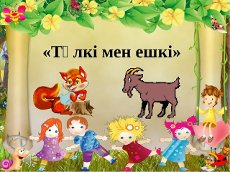 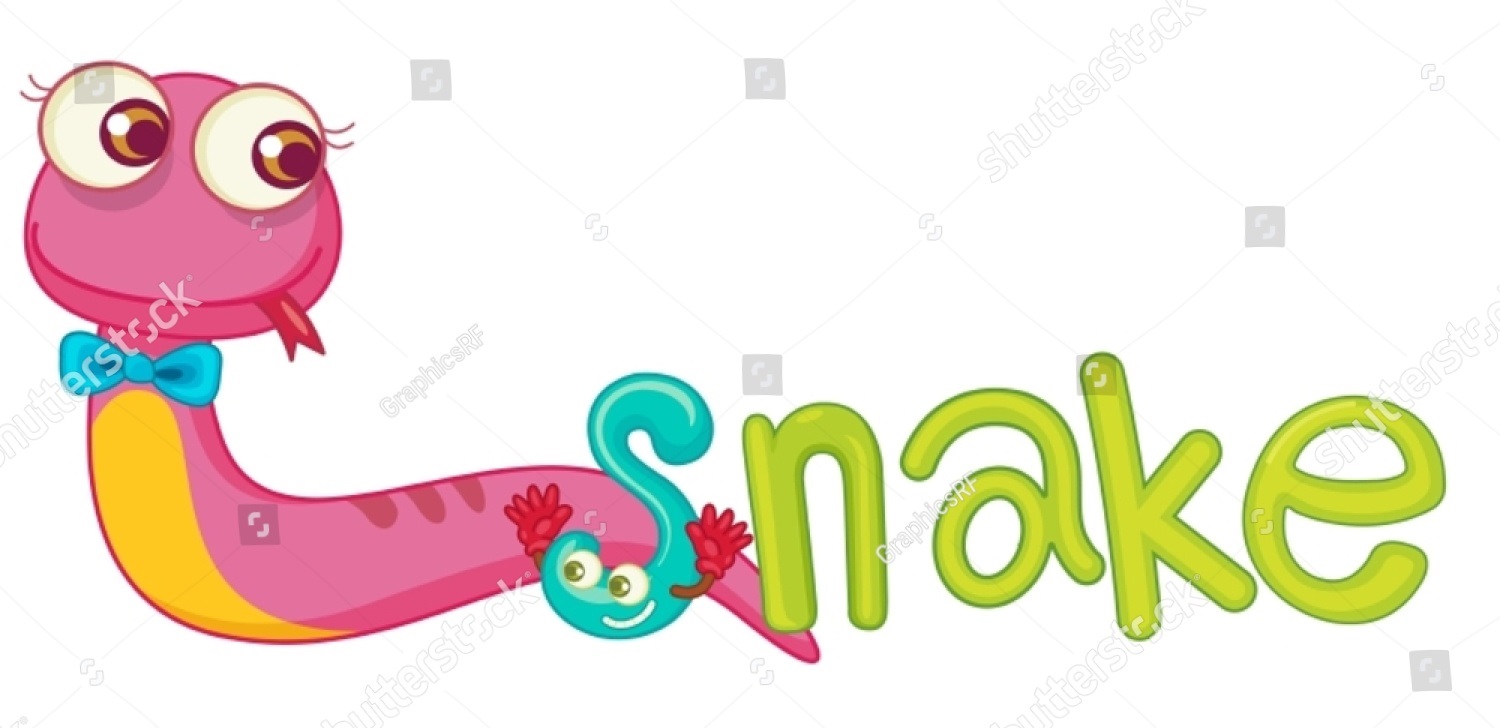 3 тур 
«Word snake»
«Адасқан әріп»
4 тур 
«Questions»
«Сұрақтар»
5 тур 
«Picture in the sentence»
«Сөйлемдегі сүрет»
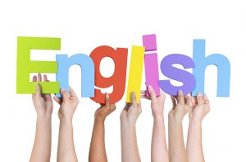 I like to play

with 									.
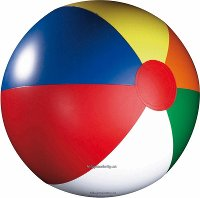 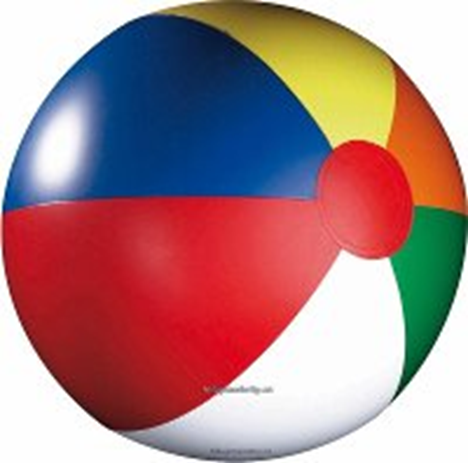 ball
Many different

 
in our class.
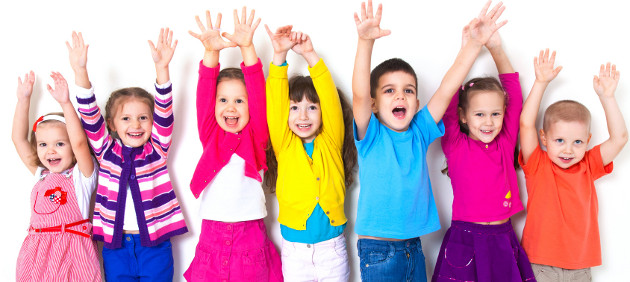 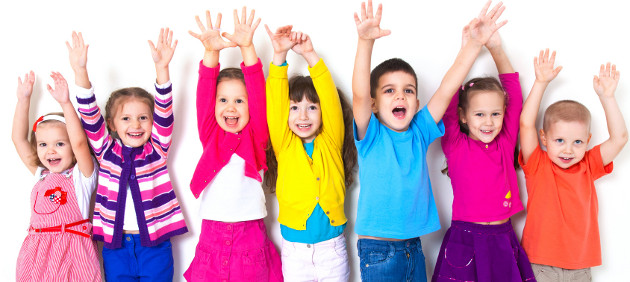 Children / pupils
Күш  - білімде, 
Білім -
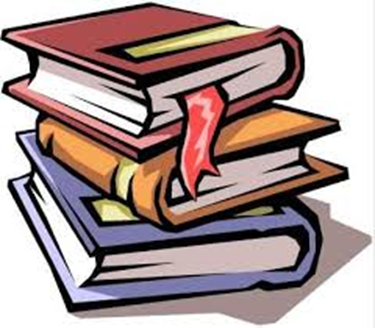 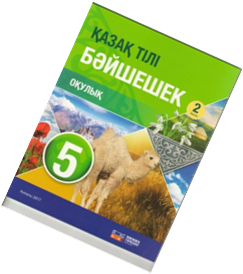 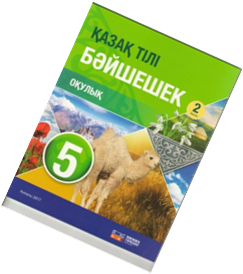 кітапта
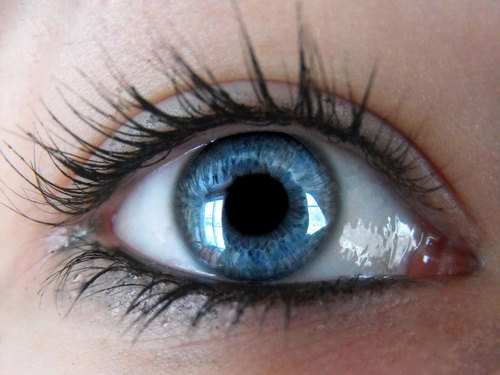 қорқақ,
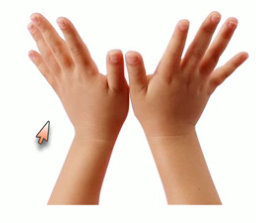 батыр.
көз
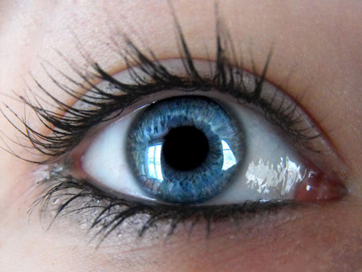 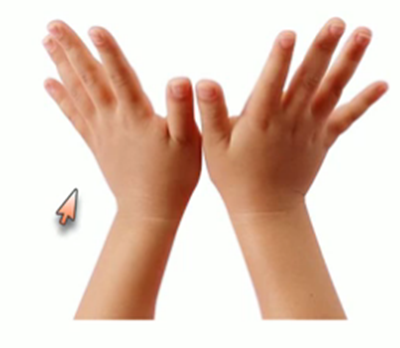 қол
The beautiful
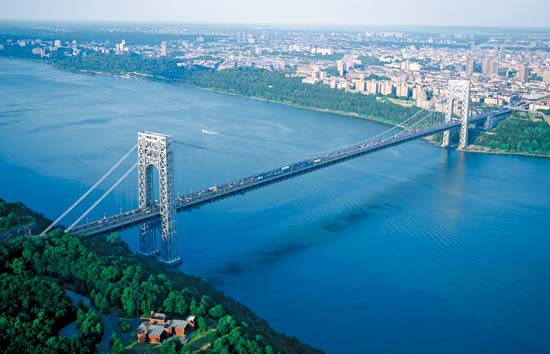 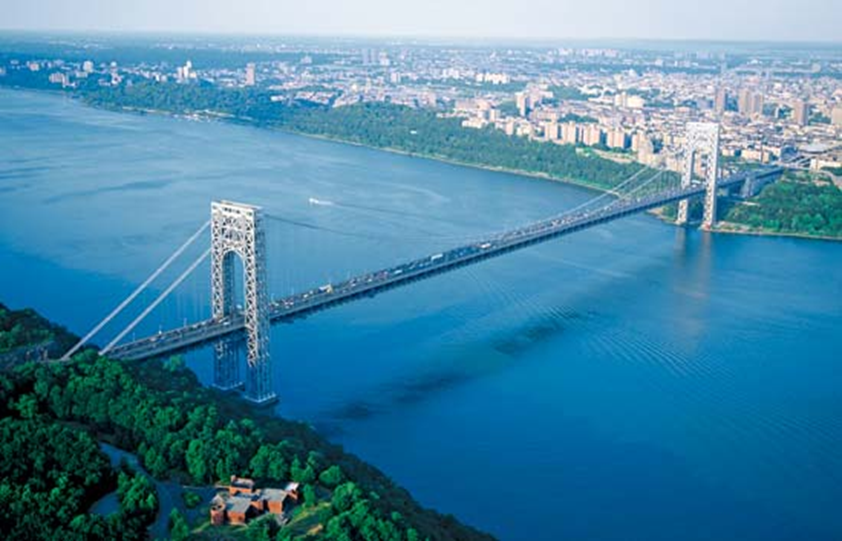 river
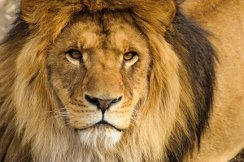 The 										is 
a dangerous 
animal.
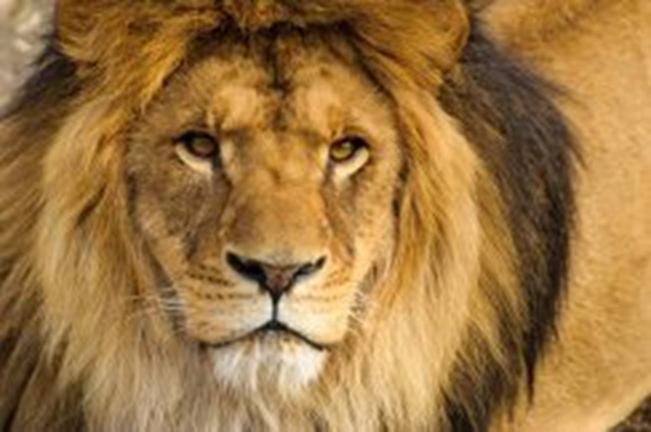 lion
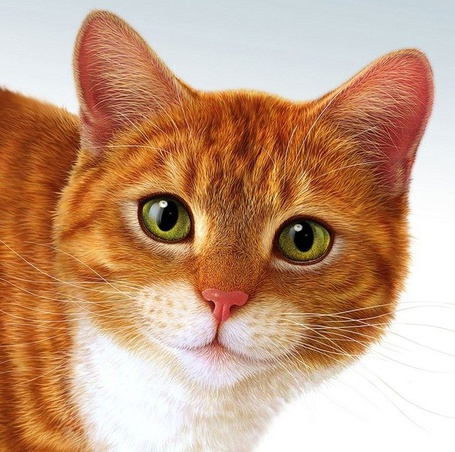 - ойын,
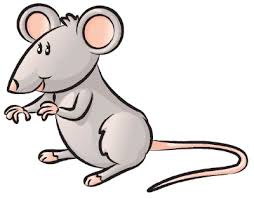 - өлім.
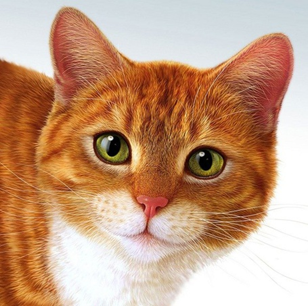 мысық
тышқан
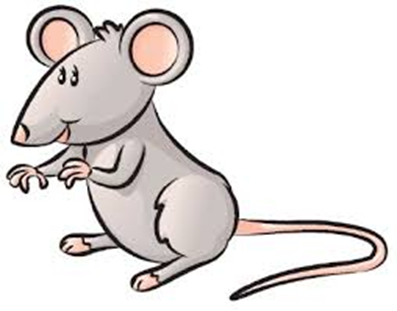 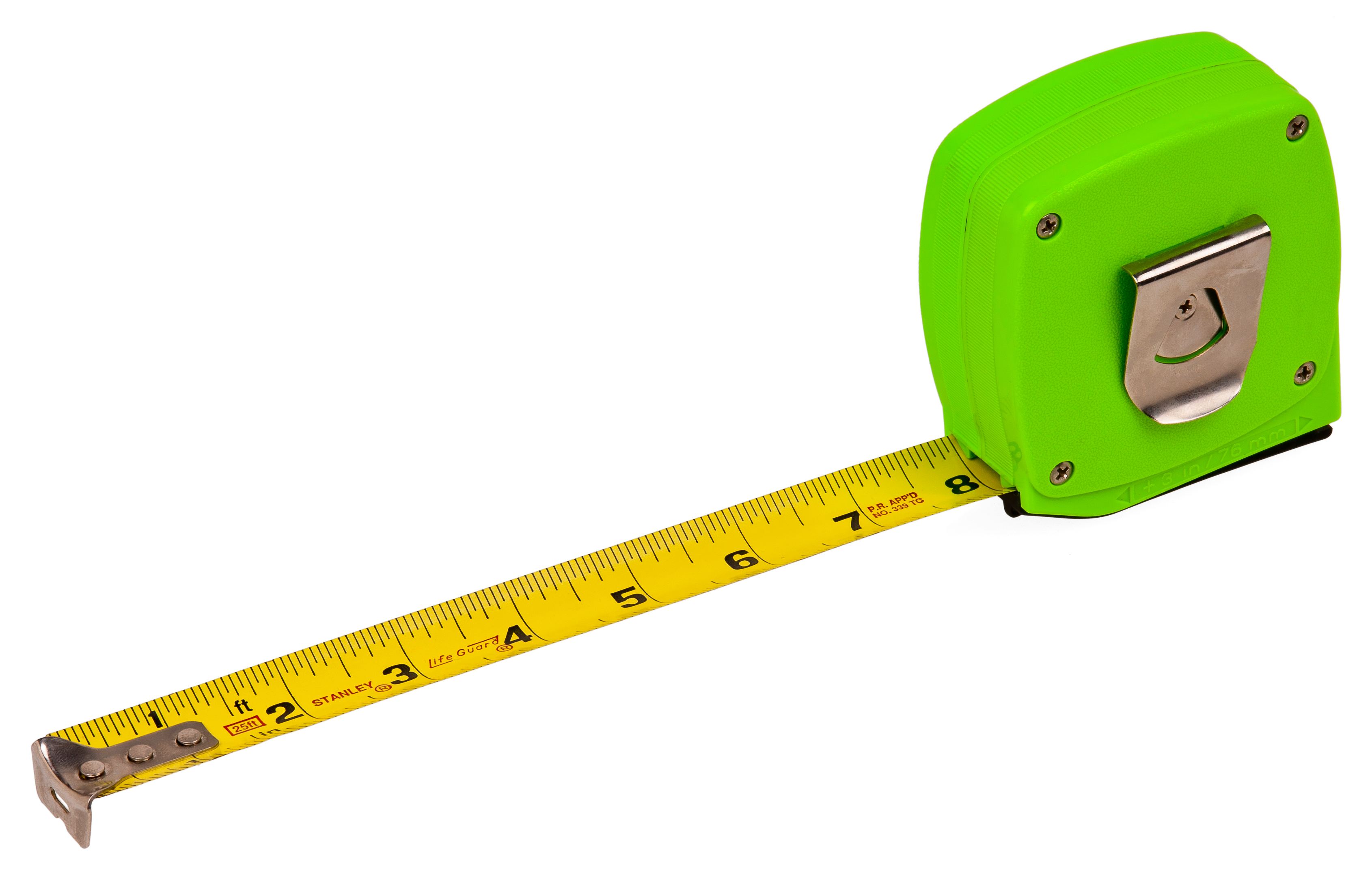 7 рет													,	 

1 рет											.
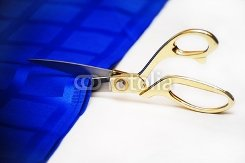 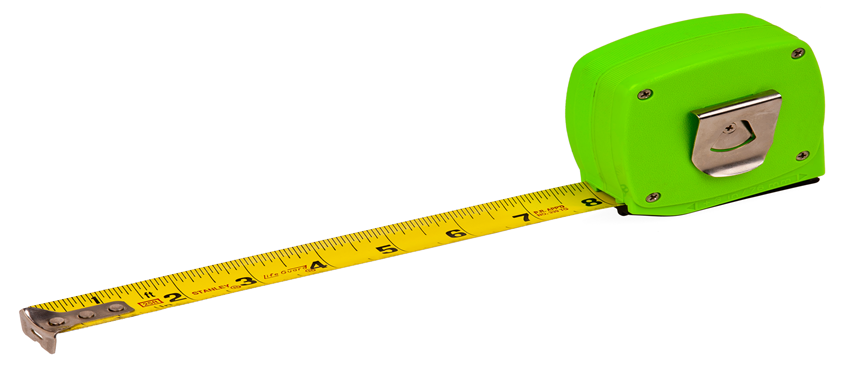 өлшеп
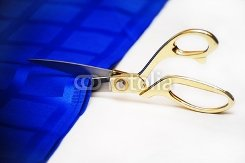 кес
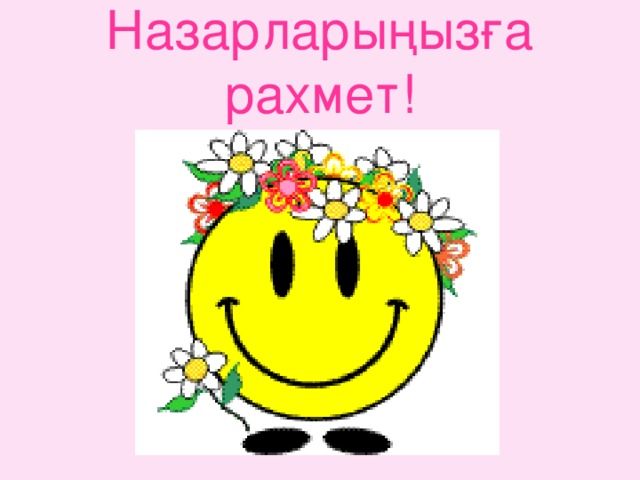 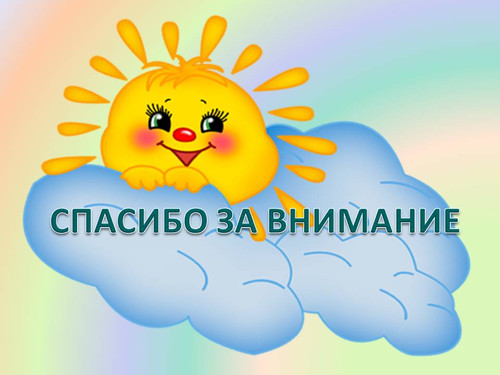 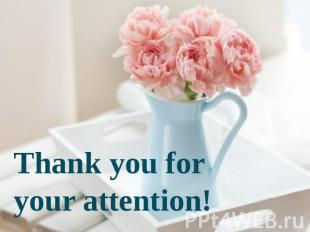